1
Des soins et des services qui répondent aux besoins des résidents
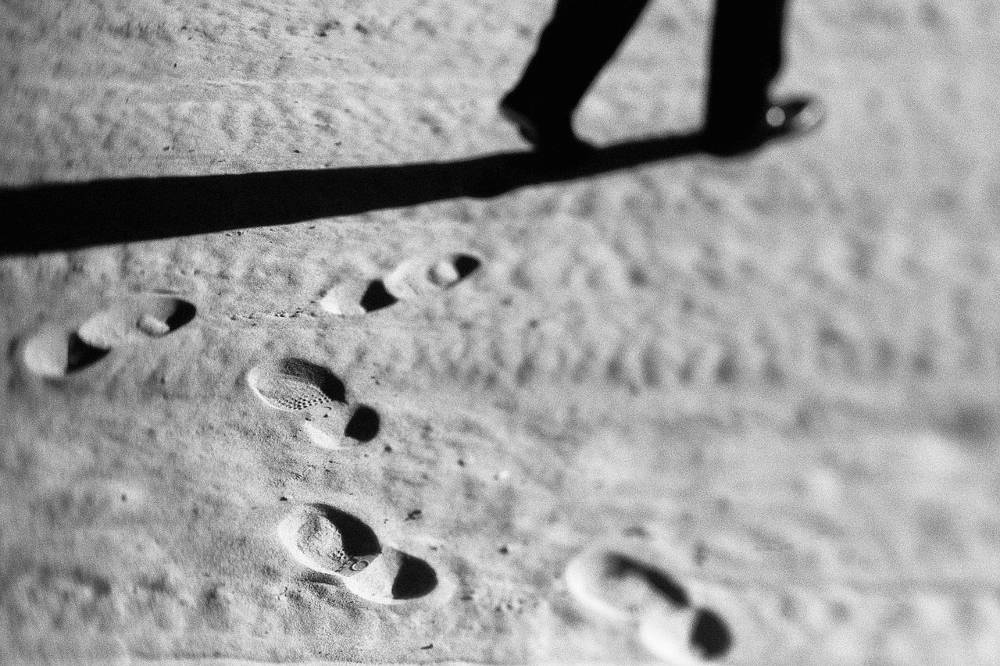 Philippe Voyer, inf., Ph. D.
Clipart creative commons
2
Les résidents des CHSLD constituent un groupe homogène?
Problèmes de santé chroniques nécessitant un suivi, mais sans atteinte cognitive (ex. : MPOC, insuffisance cardiaque, insuffisance rénale, etc.) 
Troubles neurocognitifs majeurs (maladie d’Alzheimer, etc.) 
Problèmes gérontopsychiatriques 
Clientèle nécessitant un plateau technique 
Clientèle en fin de vie/ phase terminale
Clientèle jeune/déficience physique (sclérose en plaques, paraplégie) 
Déficience intellectuelle
Ils sont tous en perte d’autonomie…
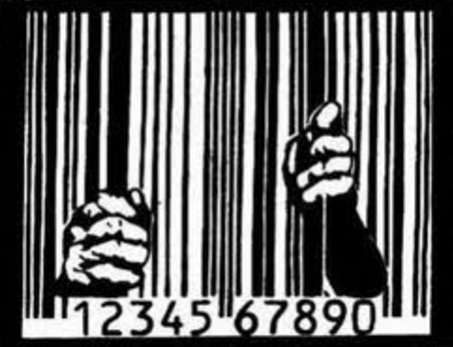 https://www.pinterest.com
3
Si les résidents des CHSLD ne constituent pas un groupe homogène, ont-ils des besoins similaires?
Clipart creative commons
youtube
Clipart creative commons
Santé physique
Alzheimer
Clientèle jeune/déficience physique
Soins d’assistance d’experts
Prise en charge
Soins santé
4
Si les résidents des CHSLD ne constituent pas un groupe homogène et qu’ils ont des besoins différents, ont-ils besoin de services similaires?
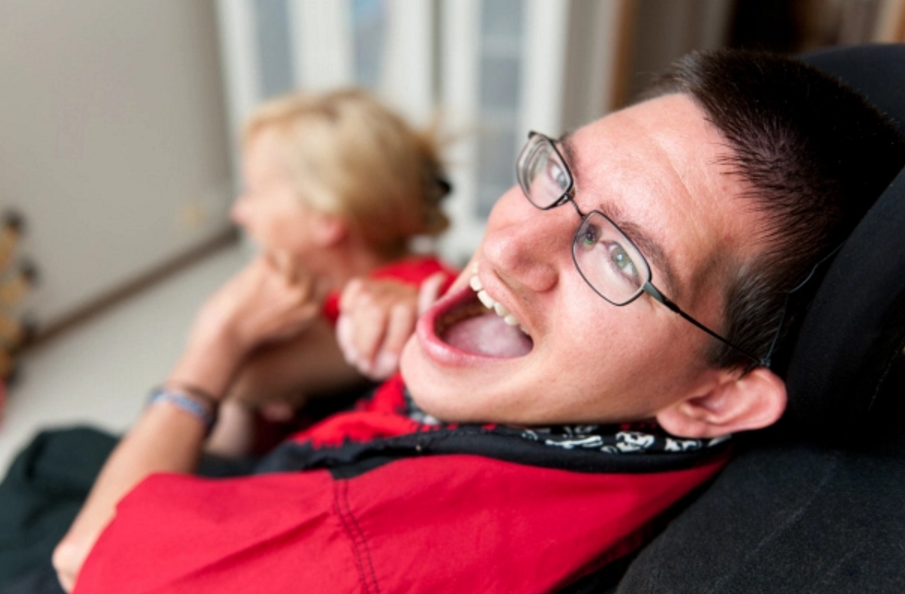 http://journalmetro.com/actualites/national/272536/vers-une-societe-accessible-a-tous/
Clipart creative commons
http://www.portail-soins-palliatifs.fr/
Gérontopsychiatrie
Déficience intellectuelle
Soins palliatifs
Soins intensifs de la fin de vie
Stimulation cognitive et physique
Soins de santé structurés
5
L’hôpital a ses départements
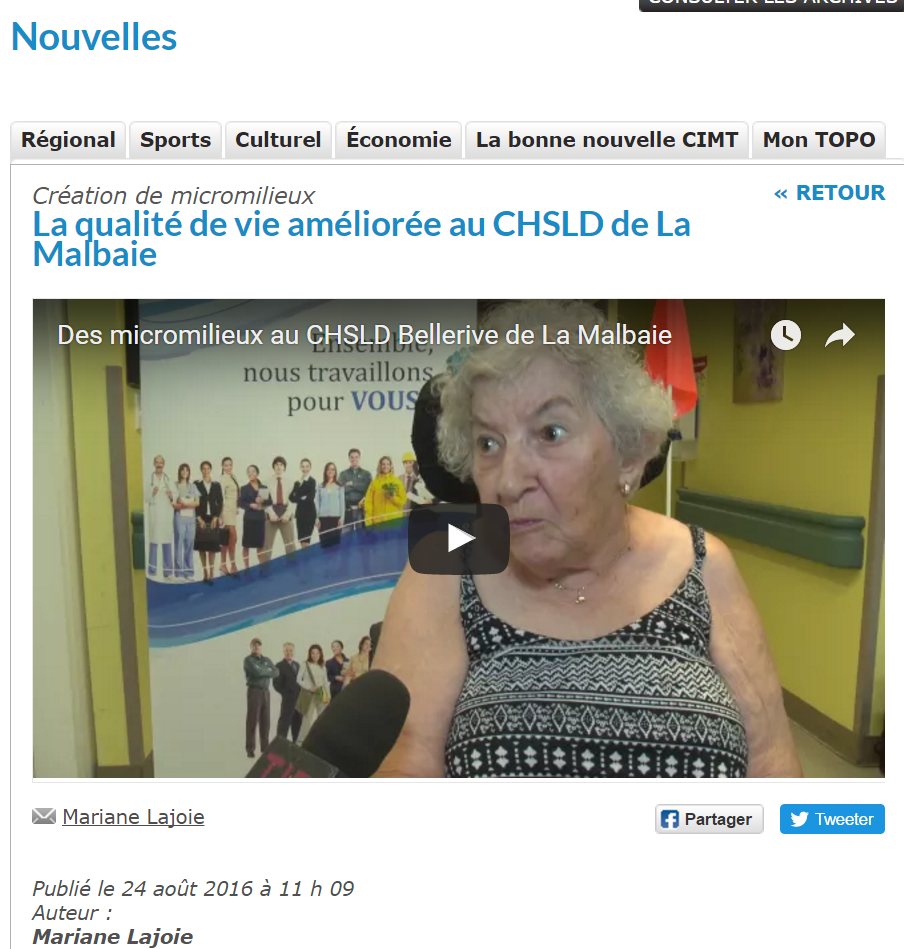 Le CHSLD pourrait-il avoir ses unités dédiées?
6
Quelques messages clés!
7
Le CHSLD: ce n’est pas la place pour des soins préventifs?
Prévention des plaies
Prévention des chutes
Prévention des pneumonies d’aspirations par le dépistage de la dysphagie
Prévention des hypoglycémies
Prévention de la dépression et suicide.
Vaccination
Etc.
8
Le CHSLD: ce n’est plus du curatif…
Gastro-entérite
Muguet
Dépression
Grippe
Déchirure cutanée
Etc.
Pourtant il y a des maladies qui apparaissent: 
Pneumonie
OAP
Chute
Delirium
Diverticulite
Occlusion intestinale
Abandon thérapeutique
9
Les soins en CHSLD: c’est simple, on n’est tout de même pas en chirurgie!
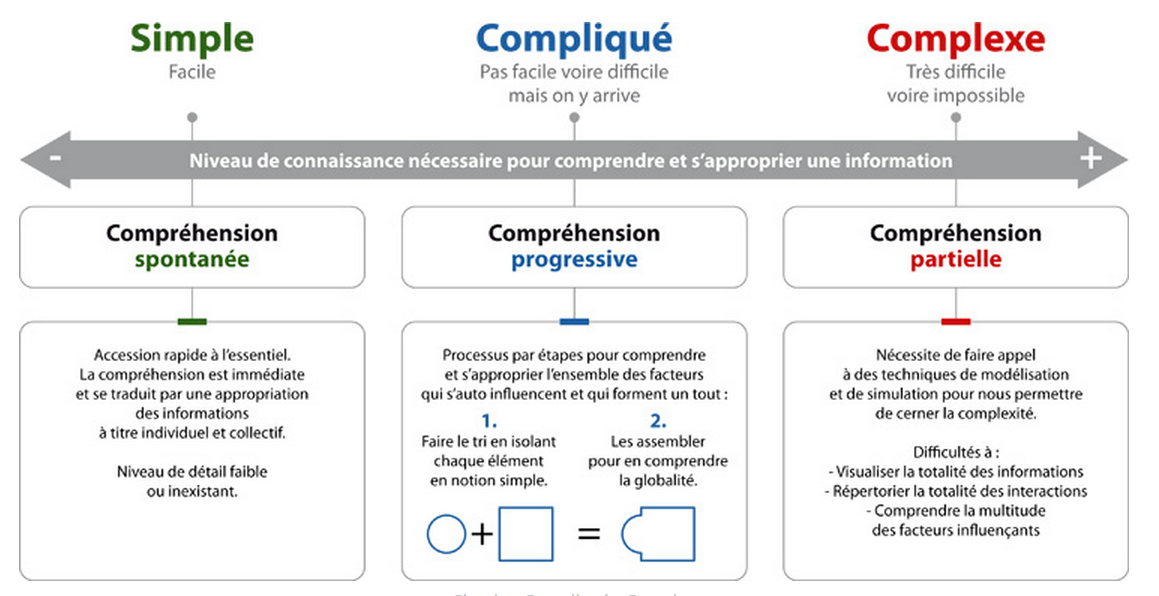 Une douleur diffuse à la douleur
Changement de comportement chez un résident d’un CHSLD
Fracture
10
Les soins en CHSLD: c’est simple, on n’est tout de même pas en chirurgie!
La réduction de la consommation de ces médicaments n’a eu aucun effet négatif sur les patients, mais 88 % disent se sentir mieux!   
Certains patients ont vu leur score au MEEM passer de : 14 à 24, 14 à 23 et 14 à 30!
La déprescription  (Garfinkel et Mangin, 2010)
Dans cette étude auprès de 70 patients, les médicaments inappropriés ont été réduits chez 81 % d’entre eux. 
2 % ont recommencé le médicament en raison de la réapparition des symptômes.
Exemples de médicaments cessés :
Antihypertenseurs
Benzodiazépines
Diurétiques
Antiacides
IPP
11
Message clé: quel est le ratio idéal?
12
Ratio et qualité des soins
Il est incontestable que plus il y a de soignants en nombre, plus la qualité des soins est optimale en centre d’hébergement

Harrington, C., et al., (2000). Nursing home staffing and its relationship to deficiencies. The Journals of Gerontology. Series B, Psychological sciences and social sciences, 55B(5) : S278-S287.
Schnelle, J.F., et al., (2004). Relationship of nursing home staffing to quality of care. HSR : Health Services Research, 39(2) : 225-250.
13
Ratio et qualité des soins
Il y a un minimum d’infirmières requis pour chaque unité (qui ne peuvent pas être remplacée par des infirmières auxiliaires) pour obtenir une bonne qualité des soins.

Bliesmer, M.M., et al. (1998). The relationship between nursing staffing levels and nursing home outcomes. Journal of aging and health, 10(3) : p. 351-371.
Decker, F.H. (2008). The relationship of nursing staff to the hospitalization of nursing home residents. Research in Nursing and Health, 31(3) : 238-51.
14
Le professionnel le plus associé à la qualité des soins…
Résultats :
Un nombre d’infirmières plus élevé est associé à une préservation de l’autonomie des résidents et à un taux de mortalité plus bas.
Le nombre de médecins, de physiothérapeutes, de nutritionnistes, de travailleurs sociaux et d’inhalothérapeutes n’est pas associé à la qualité des soins.
Journal : Journal of the American Directors Association. 
Auteurs: Bostick et al., 2006
Devis : Revue des écrits
Taille de l’échantillon : 
87 études scientifiques de 1975-2003
Retirer des infirmières de soir ou de nuit… une bonne idée?
15
Les CHSLD et les ratios!
Le ratio de personnel… un rempart!
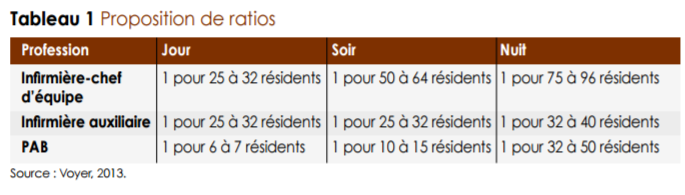 16
Les CHSLD et les ratios! (Voyer et al., 2016)
17
Les CHSLD et les ratios!
18
Les CHSLD et les ratios!
19
Les experts du plan Alzheimer recommandaient de créer des CHSLD Alzheimer!
Examinons le groupe le plus important en CHSLD
Les résidents atteints de tNCM
20
Les résidents atteints de la maladie d’Alzheimer en CHSLD
La principale préoccupation des soignants : les SCPD
21
Utilisation des antipsychotiques au Québec
50 % et plus d’utilisation d’antipsychotiques chez les aînés atteints de la maladie d'Alzheimer au Québec (Landreville et al., 2013). 

14 % des aînés atteints d’un TNCM aux États-Unis (Senft, 2012)
22
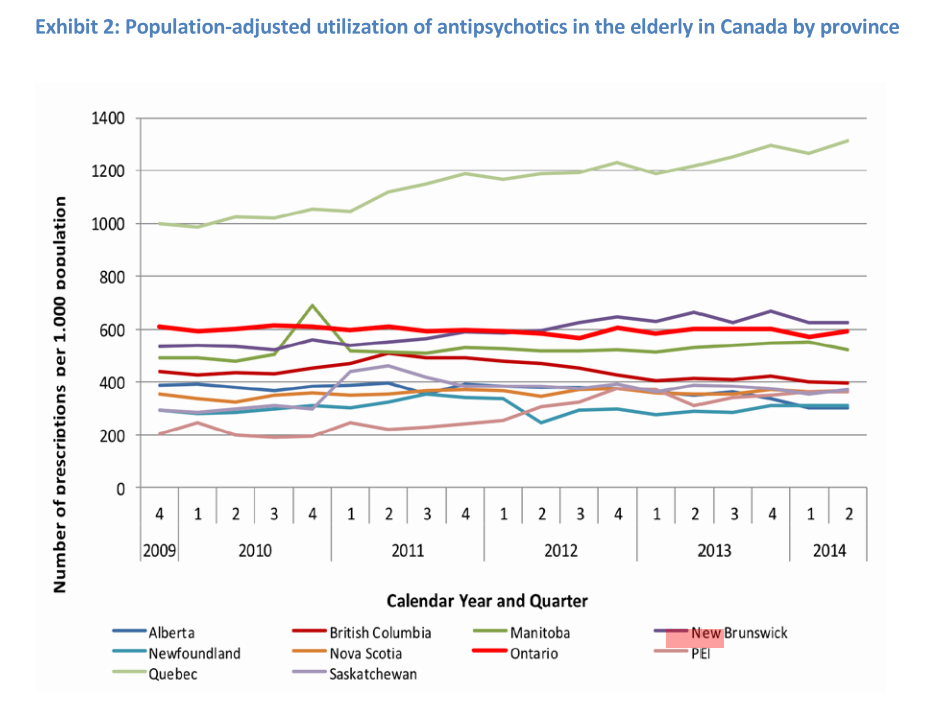 Pourquoi?
SCPD
Quelle est la cause la plus fréquente des SCPD?
23
Le niveau d’occupation
Les antipsychotiques ne sont pas efficaces pour l’ennui…
L’ennui et le manque d’activités sont des causes fréquentes des SCPD.
Environ 50 % du temps, une personne atteinte de la maladie d’Alzheimer ne fait rien… (Casey et al., 2014)
Les causes les plus fréquentes sont :
l’ennui, le manque de stimulation et d’activité, l’inconfort et la douleur.
24
Rapport de l’INESSS (2012)
Les résultats de l’étude CATIE-AD, Clinical Antipsychotic Trials of Intervention Effectiveness - Alzheimer Disease, étude indépendante financée par l’Institut national de santé mentale (NIMH), n’ont pas démontré les avantages des APA par rapport au placébo chez les patients souffrant de la maladie d’Alzheimer compliquée de troubles psychotiques et de comportement [Bustin, 2009].
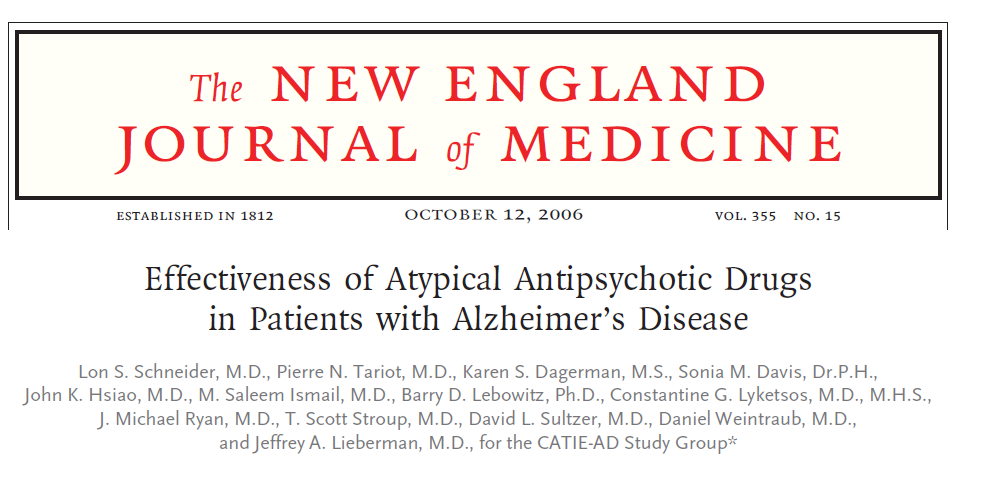 25
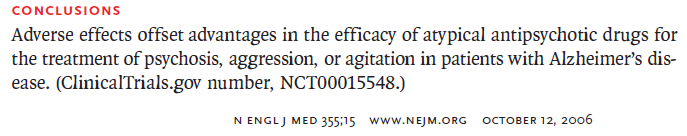 26
Efficacité des antipsychotiques et croyances
Les croyances des professionnels et des familles diffèrent…
Les médecins, infirmières et proches pensent qu’ils sont efficaces 50 % du temps (Lemay et al., 2013).
27
On peut faire autrement
28
Si l’ennui est la cause la plus fréquente…
29
De la créativité de chez nous…
Centre d’hébergement 
Drapeau-Deschambault
30
L’équipe de mentorat du Centre d’excellence sur le vieillissement de Québec
31
Du personnel bien formé… (Watson-Wolfe et al., 2013;  IPA, 2012)
La formation du personnel ne réduit pas seulement la fréquence des SCPD, mais aussi l’utilisation des psychotropes, incluant les antipsychotiques de l’ordre de 14 à 30 %.
32
L’importance du mentorat pour les SCPD
Uniquement les groupes qui ont reçu la formation suivie du coaching ont eu des effets tangibles à long terme sur les SCPD!
33
Efficacité sur les SCPD (2015-16)
100% des cas se sont améliorés!
34
Comment fait-on pour obtenir ces résultats?
On fait de la magie ou applique-t-on les données probantes?
35
Étude de 2004La résistance aux soins d’hygiène
Méthode spa
Diminution de 60% des comportements d’agressivité
36
Étude de 201410 ans plus tard: Implantation par les PAB
Diminution de la durée des soins d’hygiène
Diminution de 18% des SCPD
Diminution de 30% des antipsychotiques.
37
Dernier message: il faut connaître les résidents pour personnaliser les soins
Soins d’hygiène et le fameux bain…
Histoire d’abus sexuel


Des organisations vont même encore plus loin!